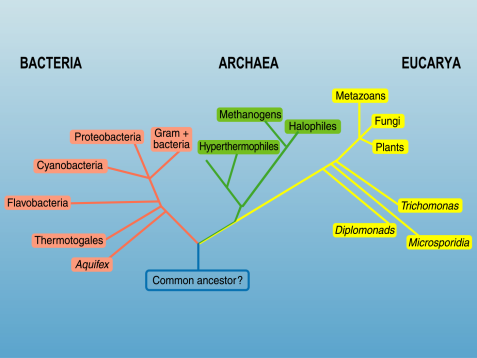 THE SEAMICROBES
bacterioplankton
phytoplankton
zooplankton
Eukaryotes
algae
protozoa
micro-metazoa
Prokaryotes (?)
Acellular
bacteria
archaea
viruses
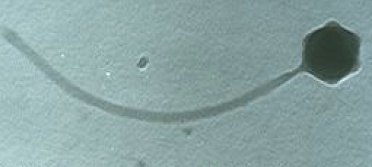 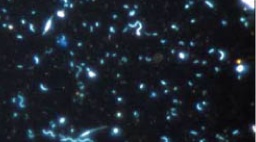 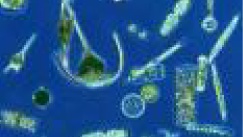 <0.2 m
0.2 – 2 m
2 – 50 m
[Speaker Notes: Virus-c.tif, microbes-1-c.tif, CAAFODG1-c.tif]
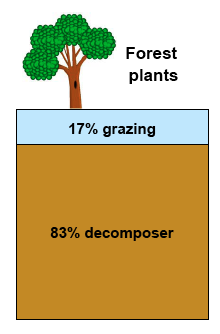 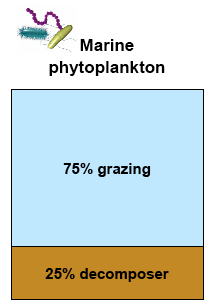 Plant 1° production
Decomposer community
Long food chains
Microbes “unlock” C from plant polymers
Microbial 1° production
Grazer community
Short food chains
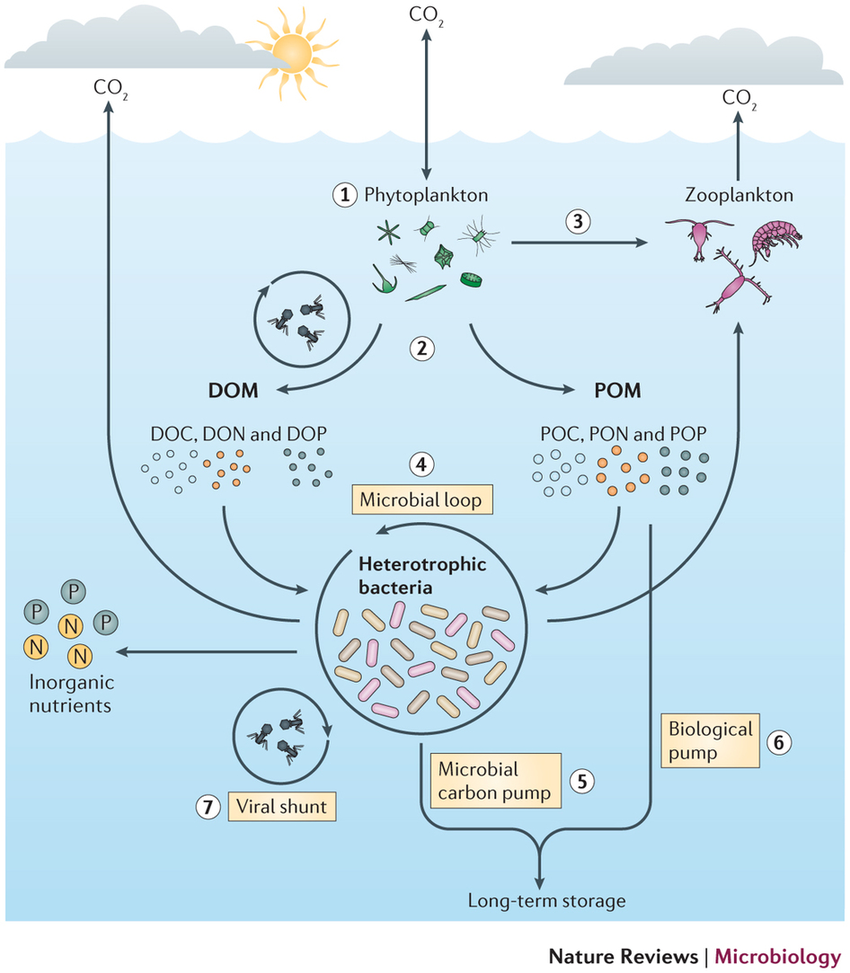 Buchan et al 2014 Nature Reviews Microbiology
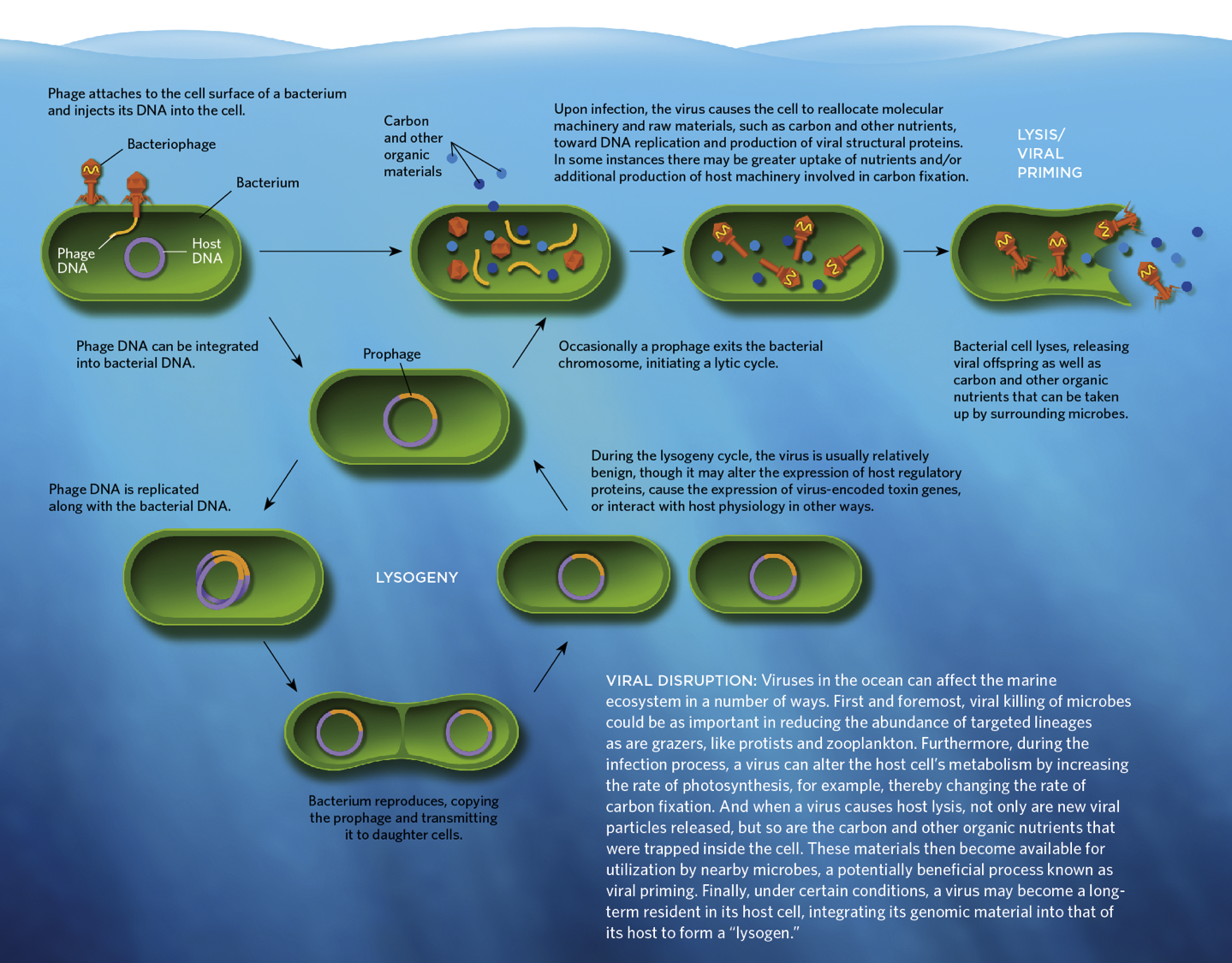 Are all viruses bad?
https://www.the-scientist.com/July2013/virus_infograph.pdf
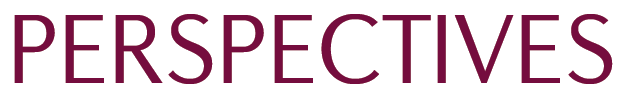 Nature reviews in microbiology v 8 (August 2010) p 593
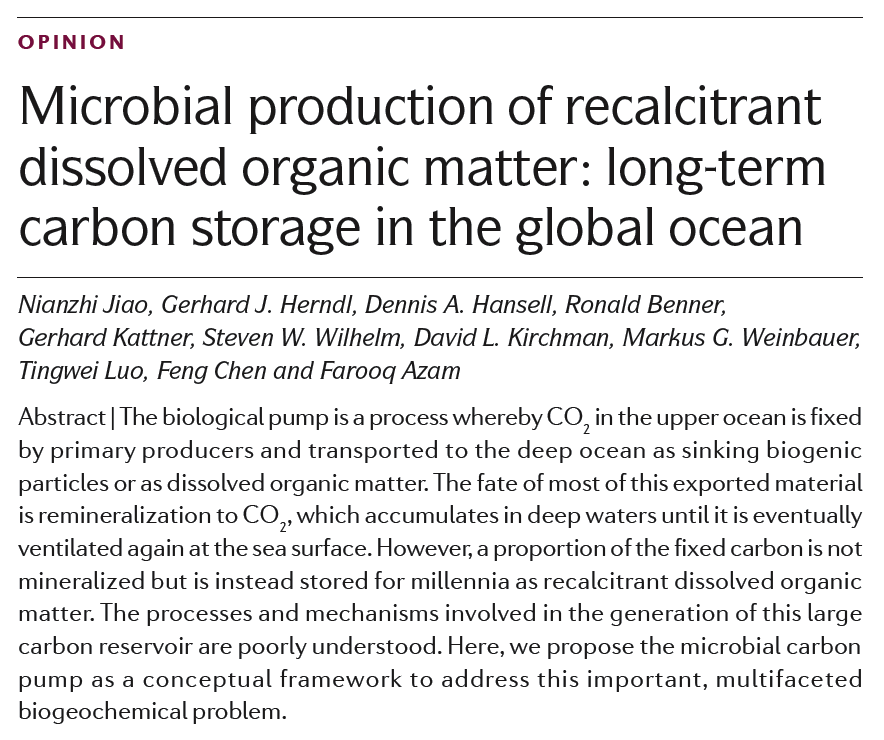 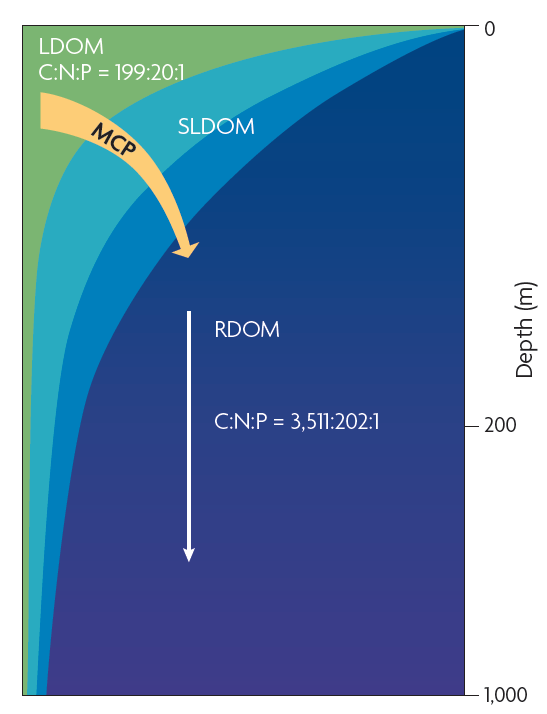 2015 CMORE Agouron Repeta Lecture 2
5